Foci of Algebraic Curves
November  7, 2008
With thanks to my mentor
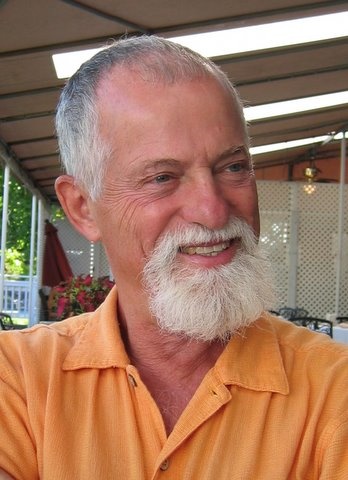 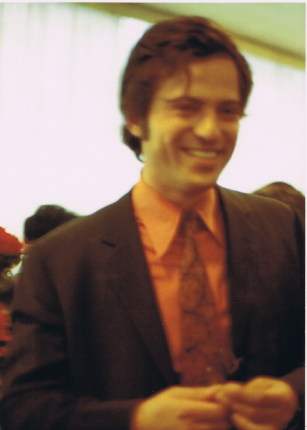 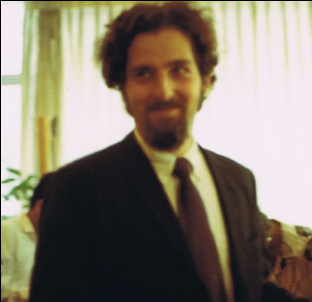 Outline of Talk
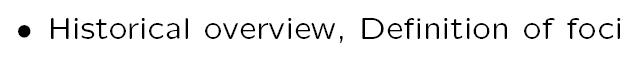 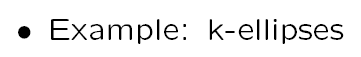 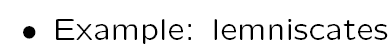 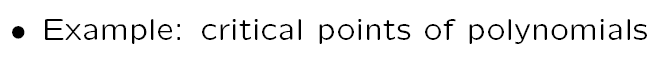 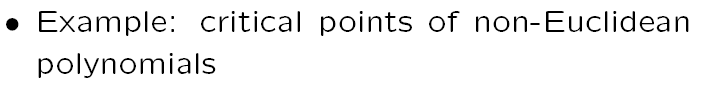 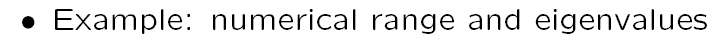 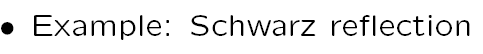 What are Foci?
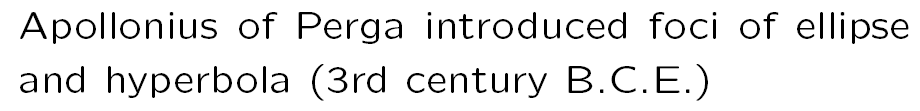 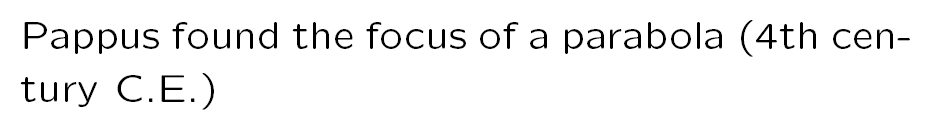 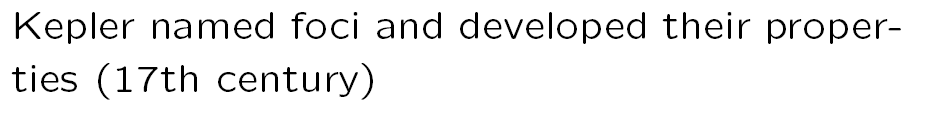 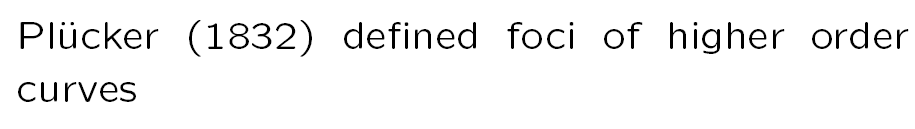 Plücker Formulation
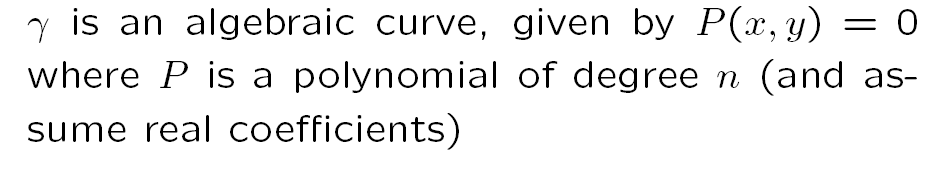 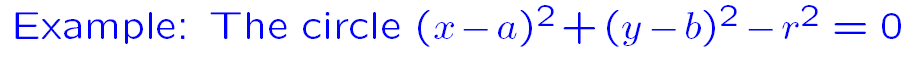 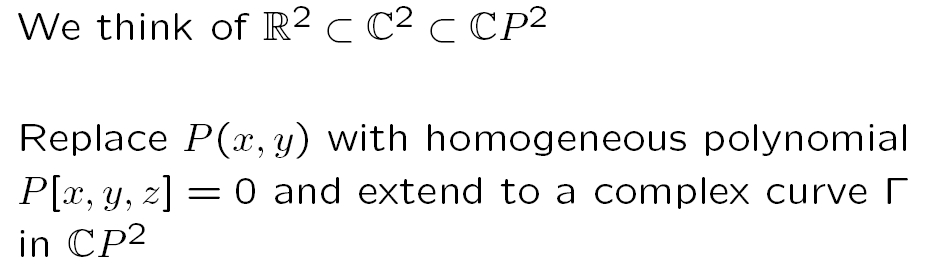 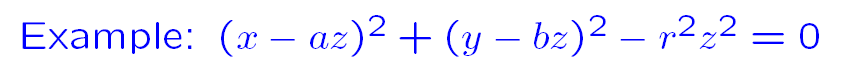 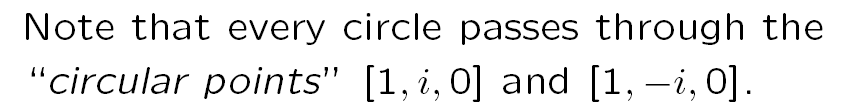 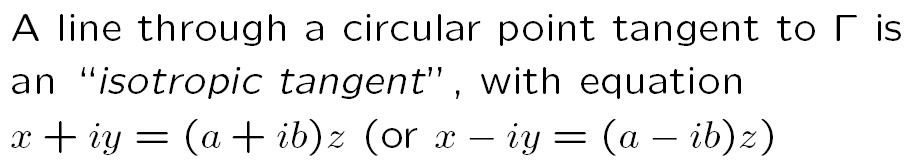 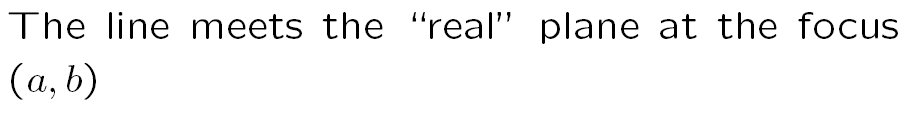 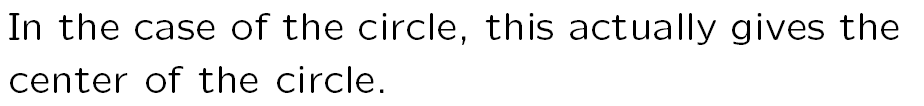 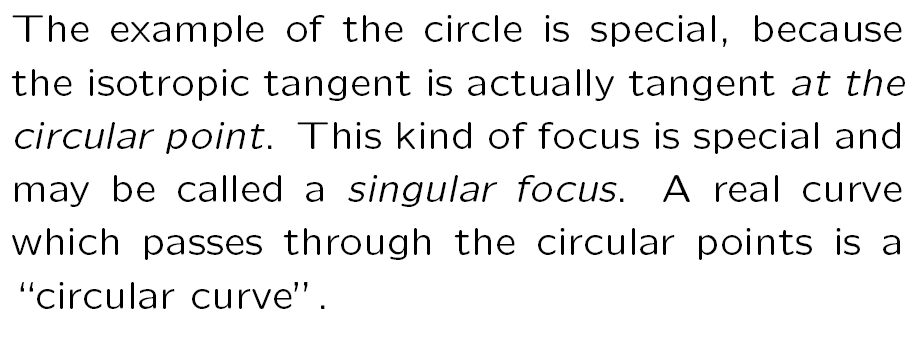 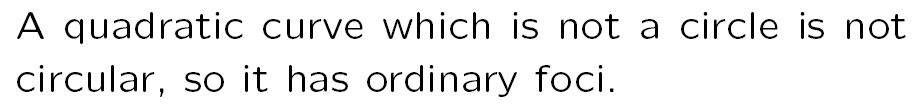 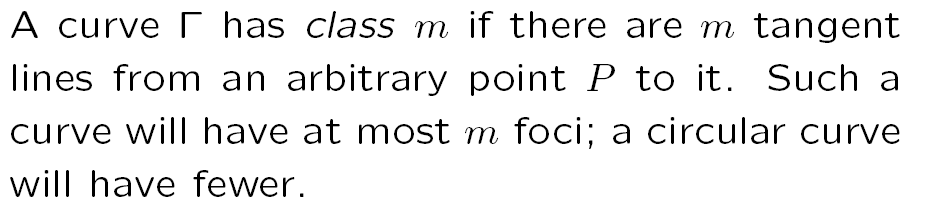 Example 1: The k-ellipse
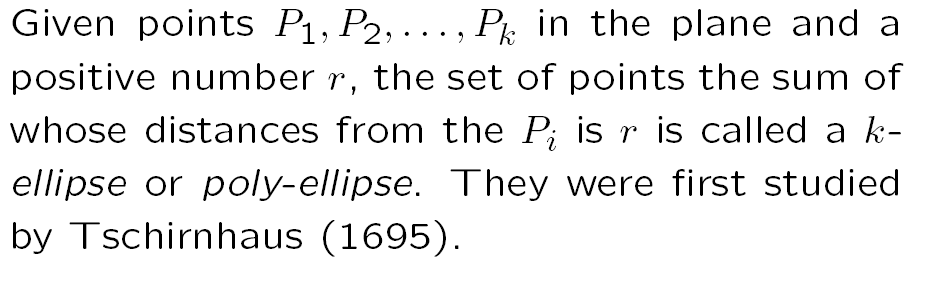 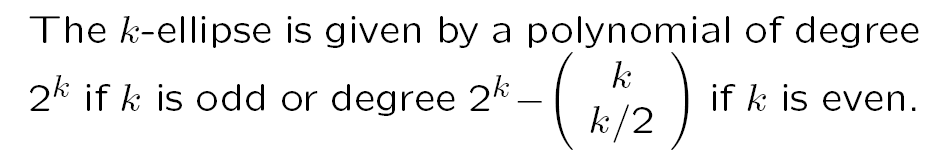 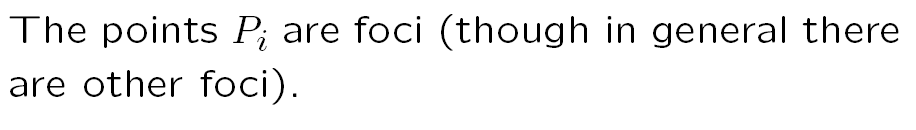 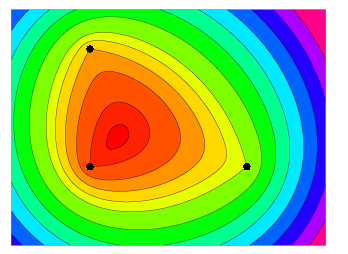 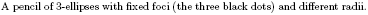 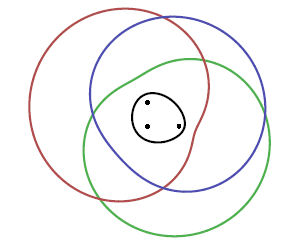 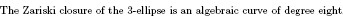 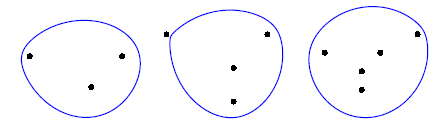 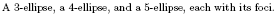 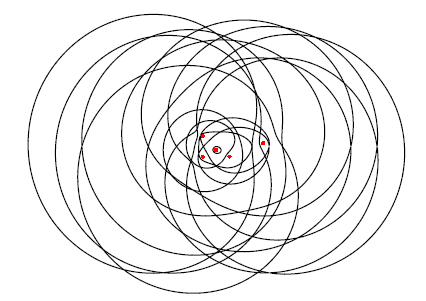 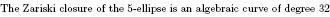 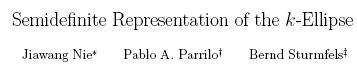 The 3-ellipse
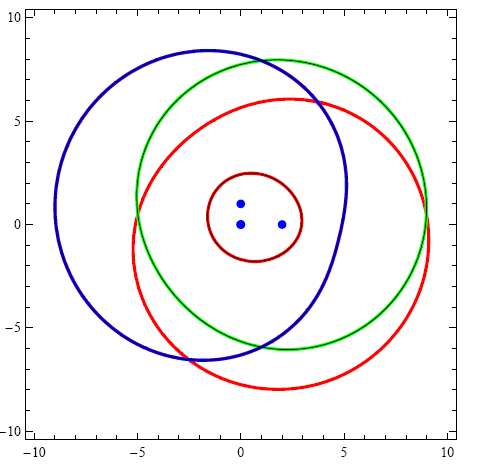 The innermost curve is convex
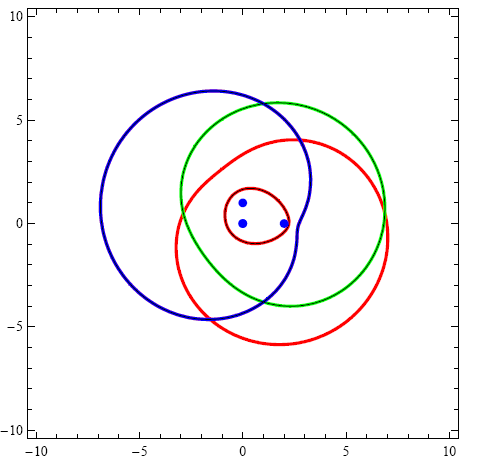 Non-smooth example
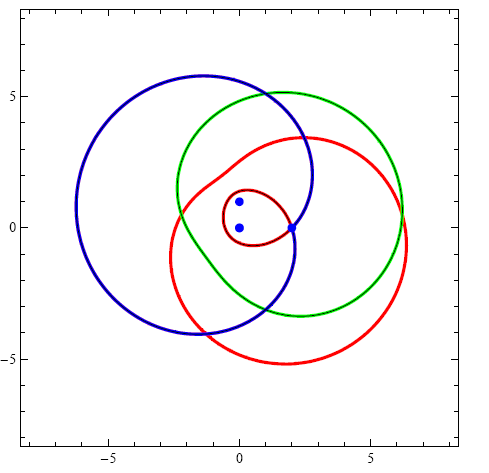 A 3-ellipse with 8 (of nine) foci
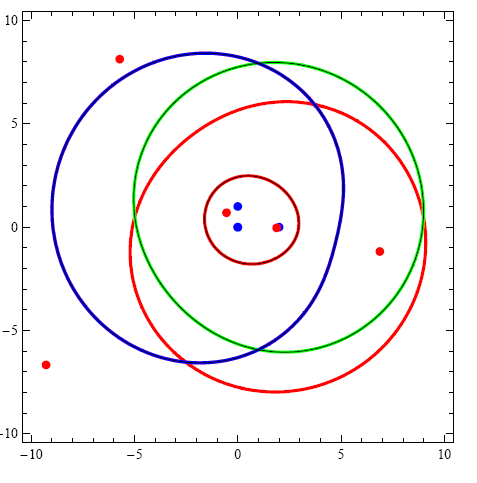 Example 2: Lemniscates
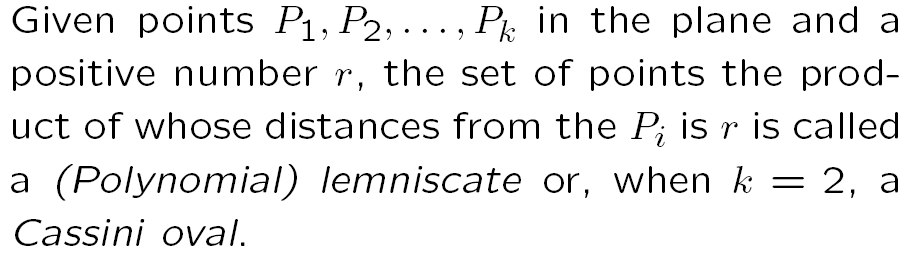 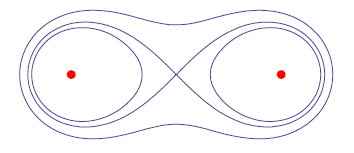 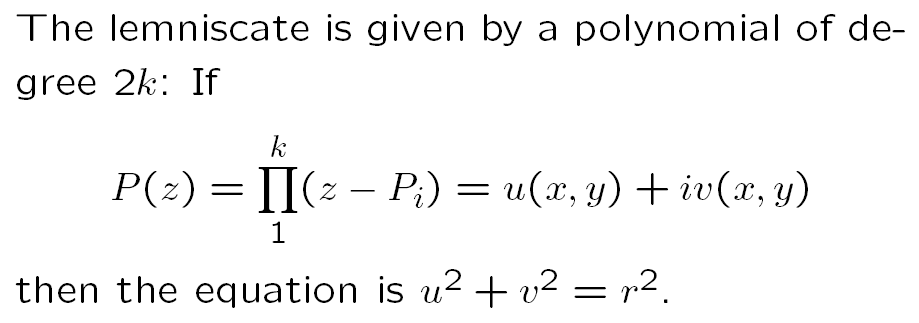 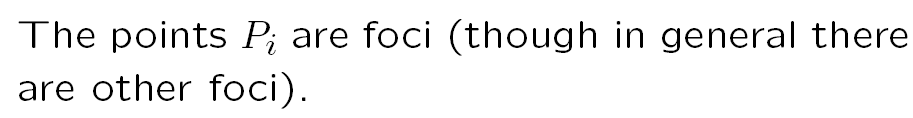 Lemniscates can be anything
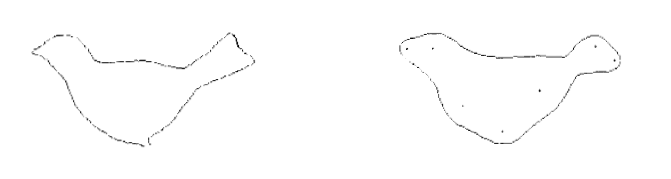 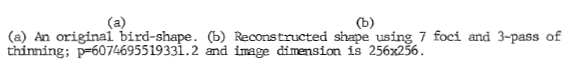 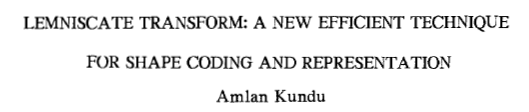 E.T.: Phone Home!
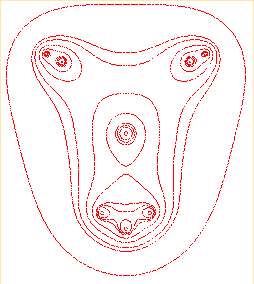 des cassiniennes alien ... par Alain Esculier
Example 3: Siebeck’s Theorem
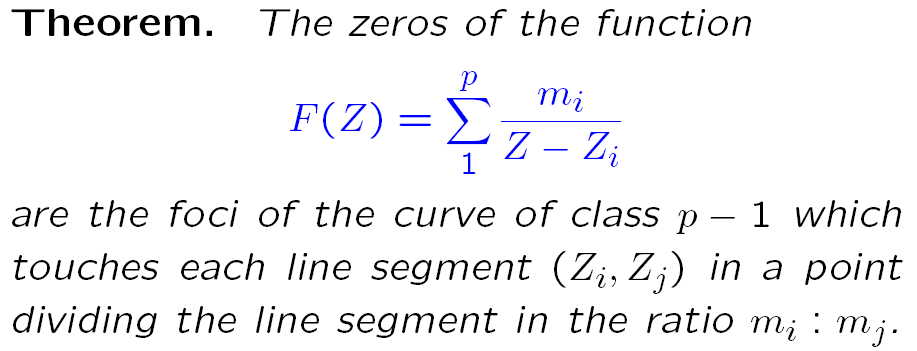 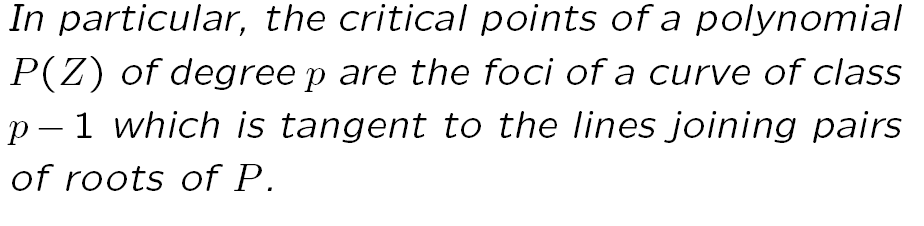 Bôcher-Grace Theorem
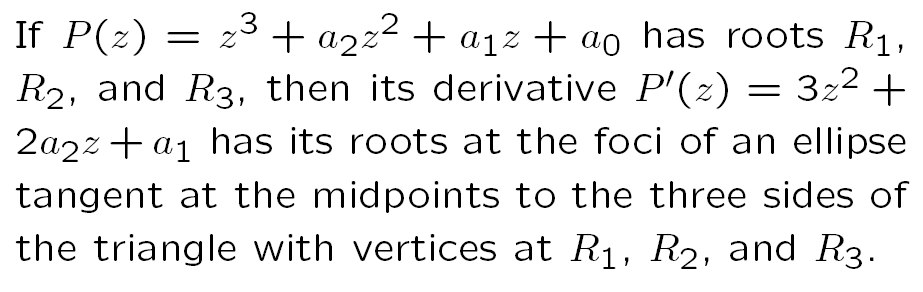 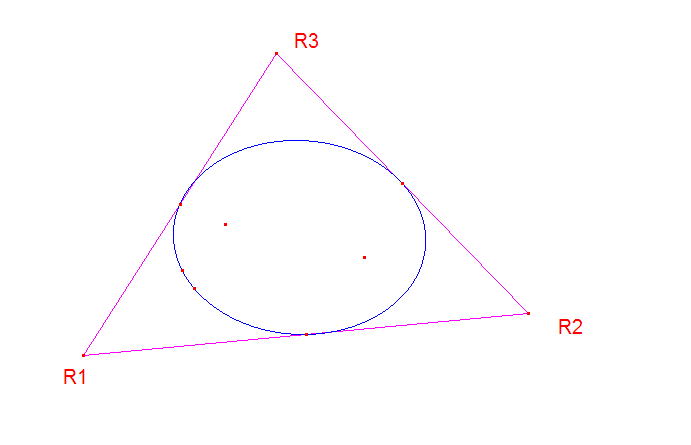 Class Three
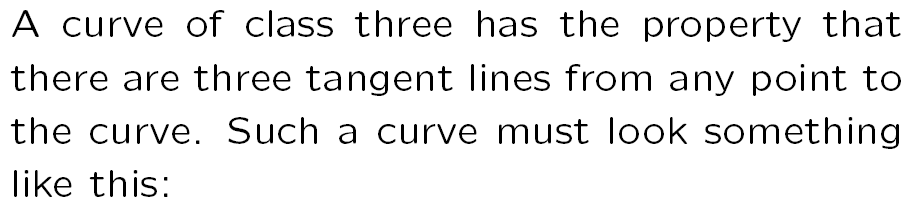 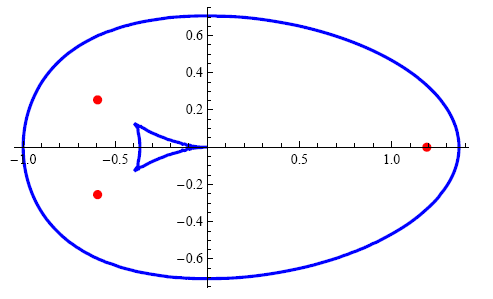 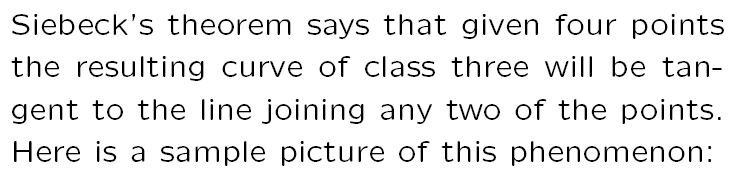 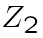 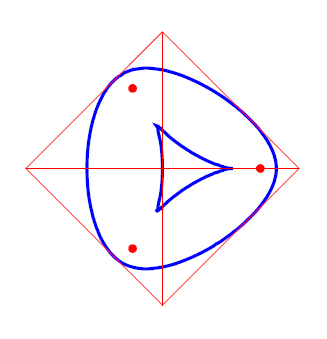 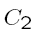 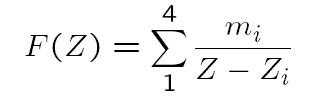 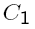 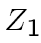 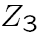 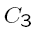 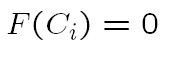 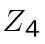 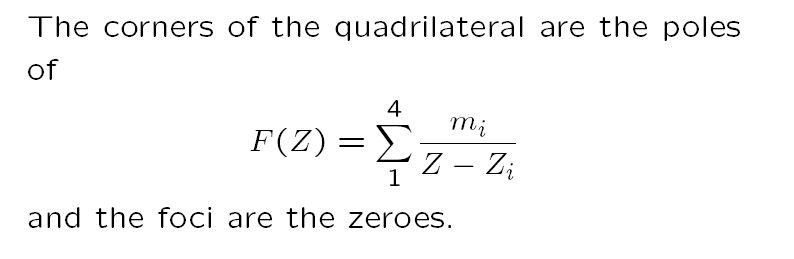 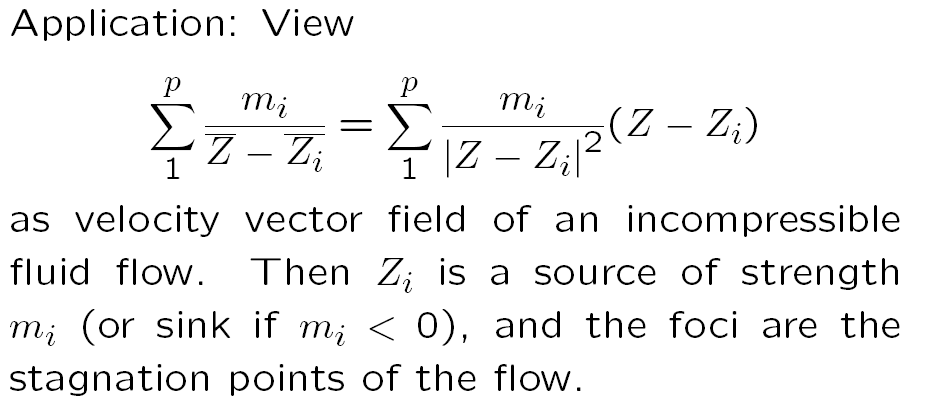 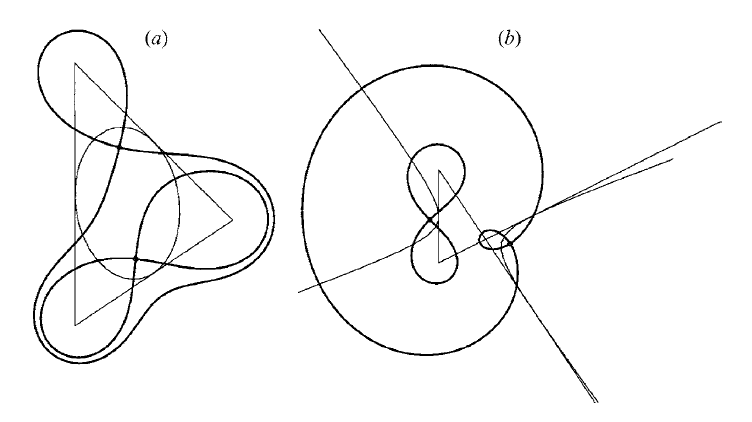 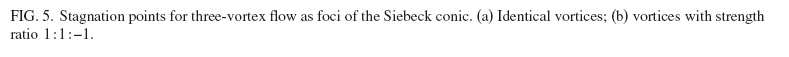 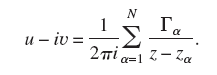 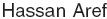 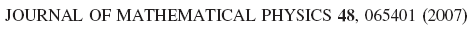 Example 4: Non-Euclidean polynomials
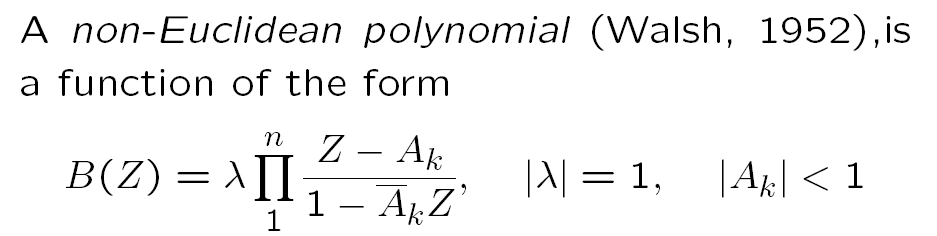 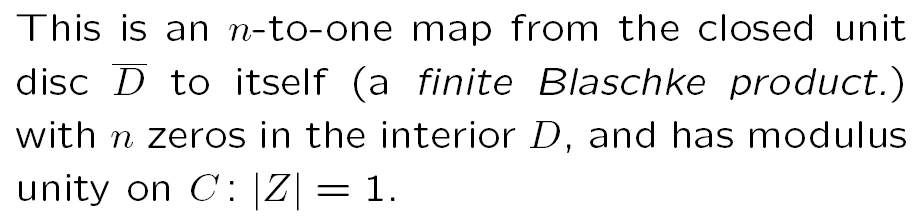 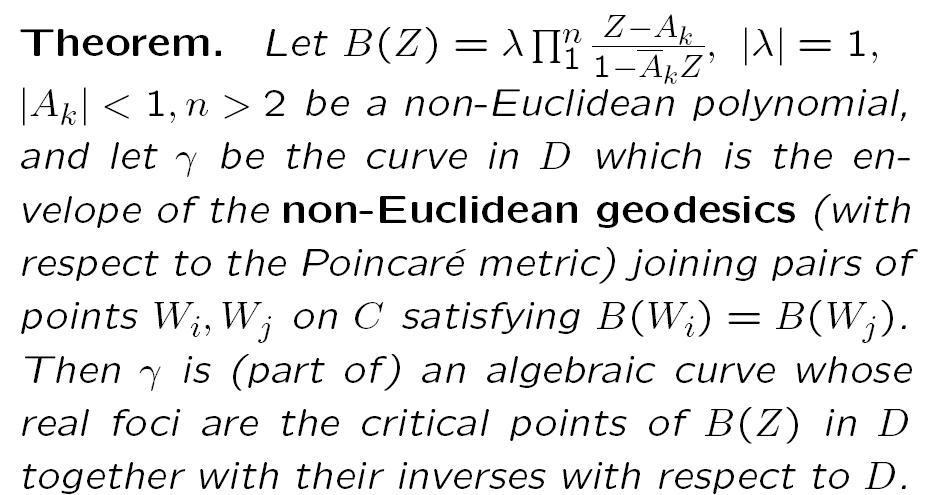 n = 4 example
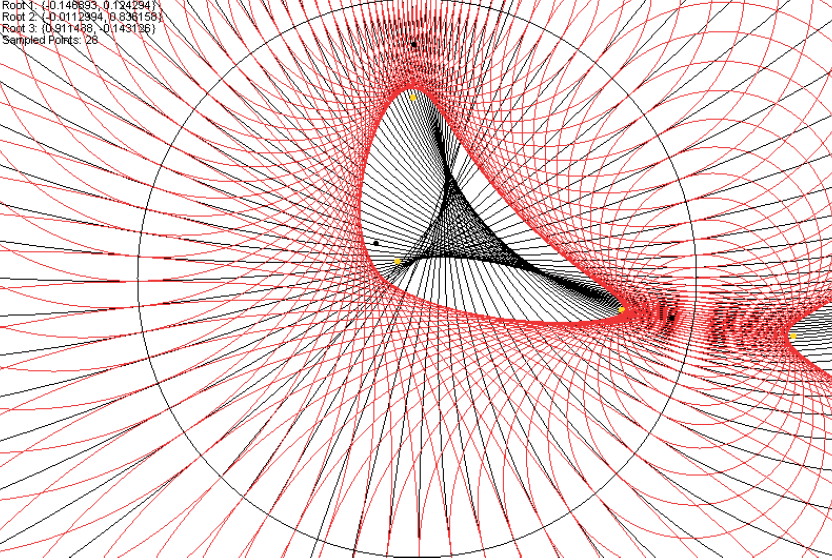 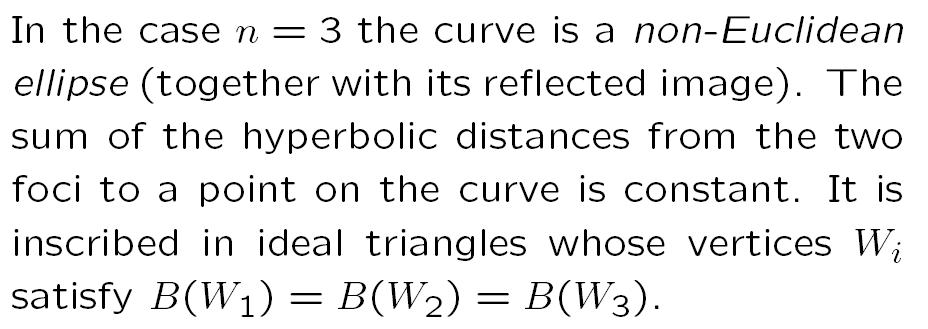 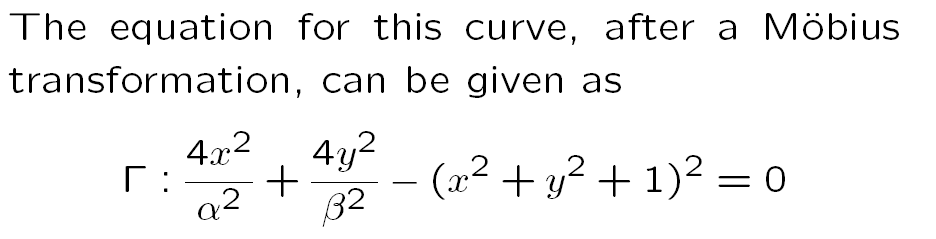 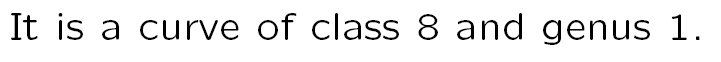 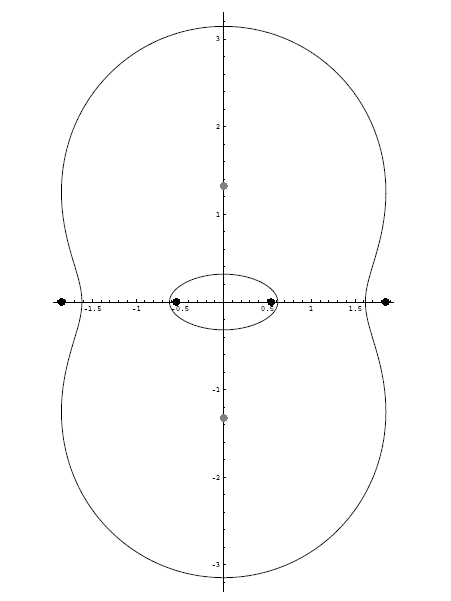 The hyperbolic ellipse
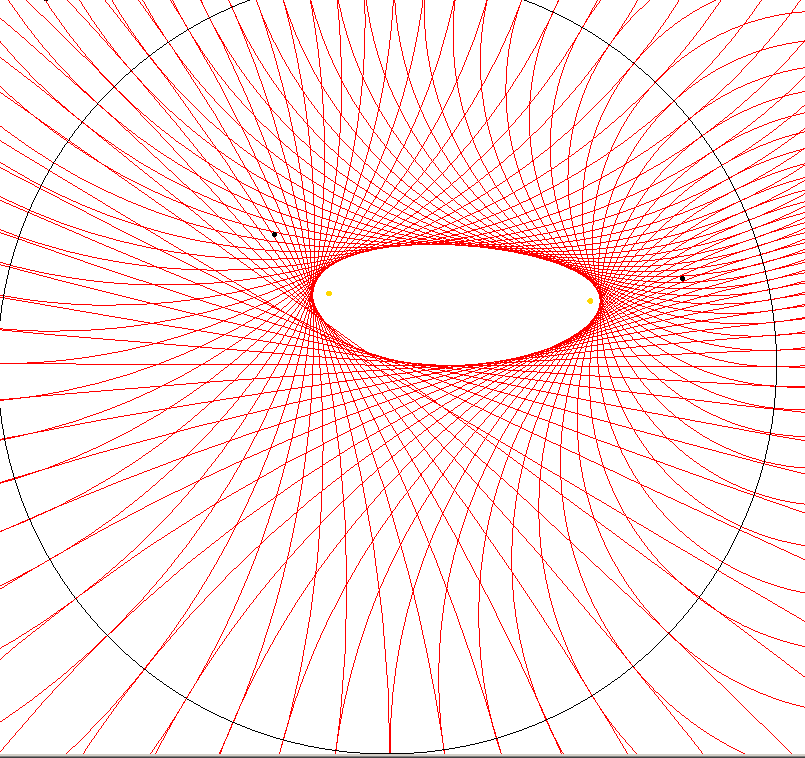 Example 5: Eigenvalues
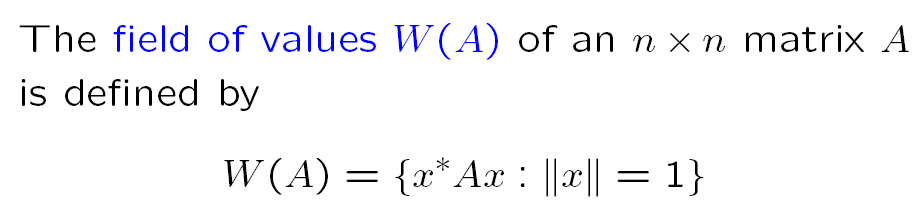 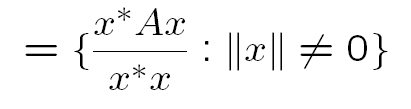 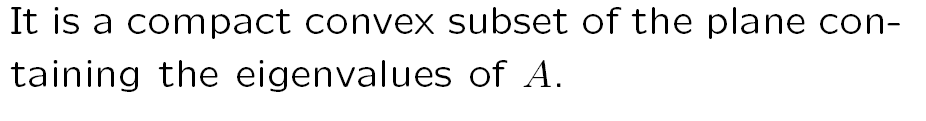 Kippenhann’s Theorem
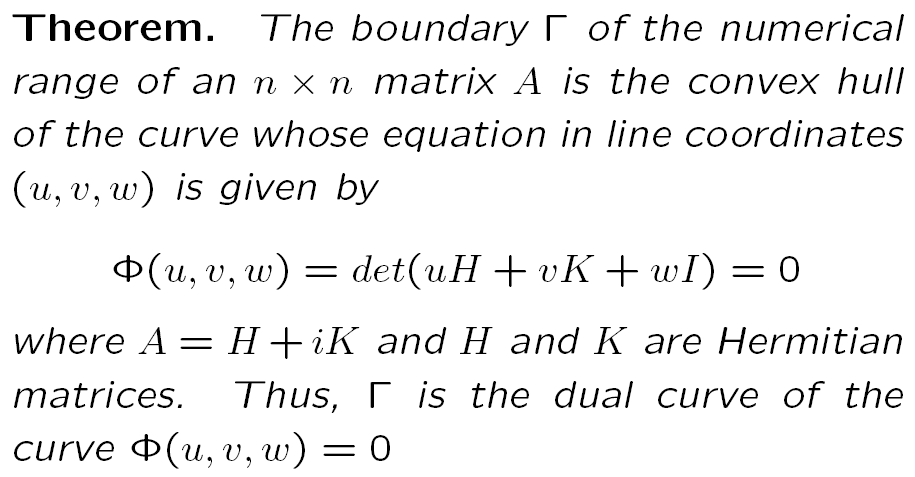 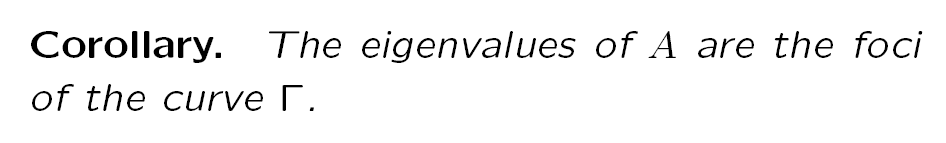 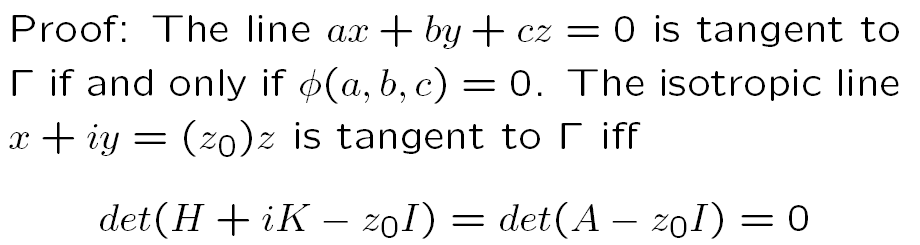 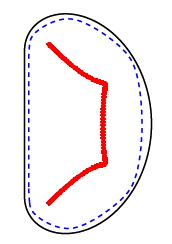 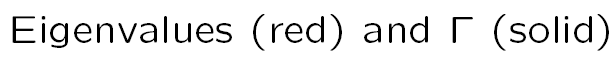 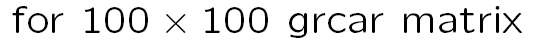 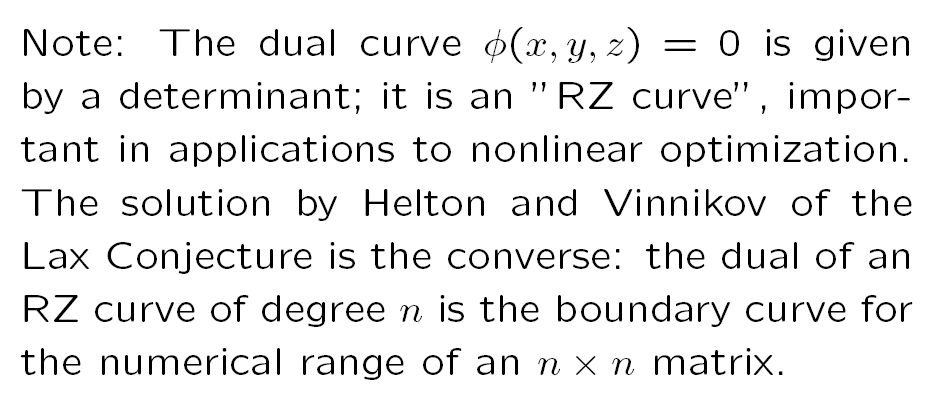 Example of an RZ curve
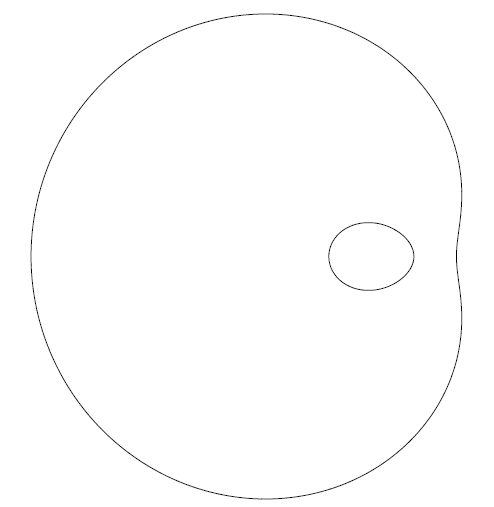 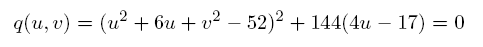 The dual curve
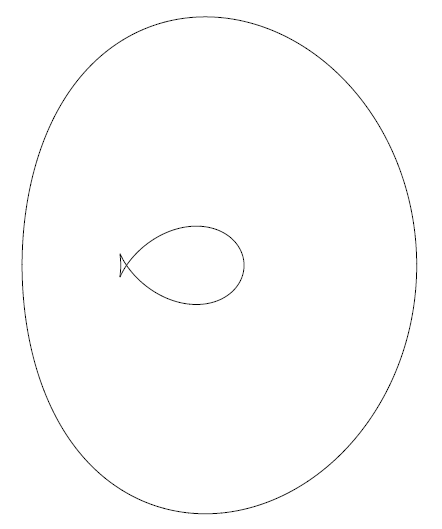 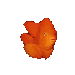 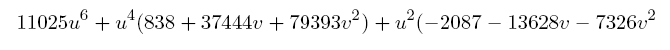 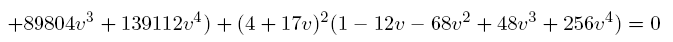 Example 6: Schwarz Reflection
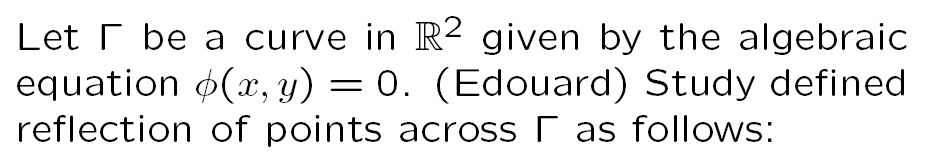 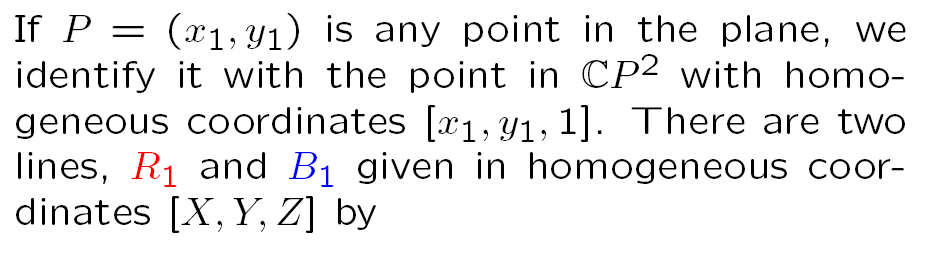 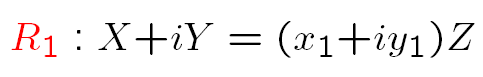 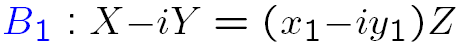 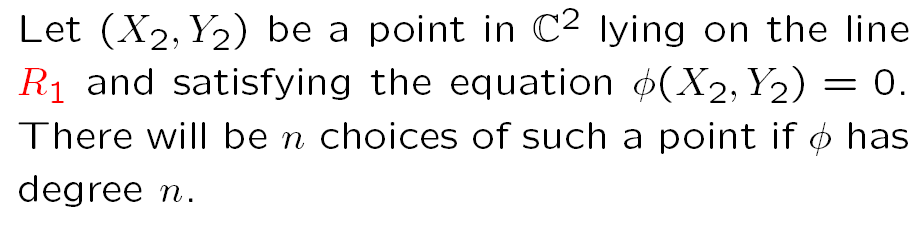 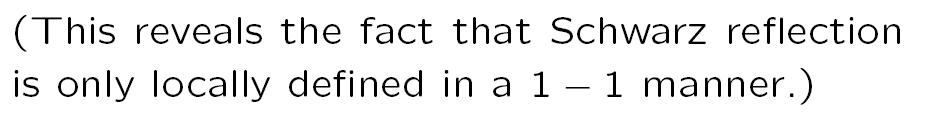 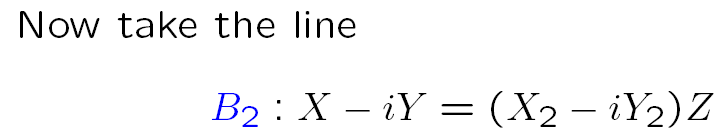 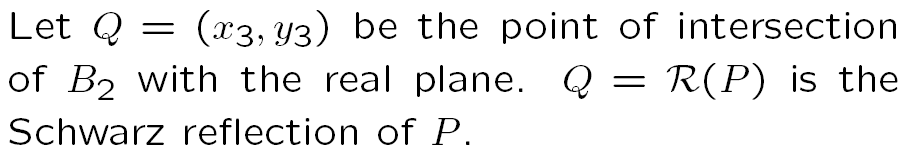 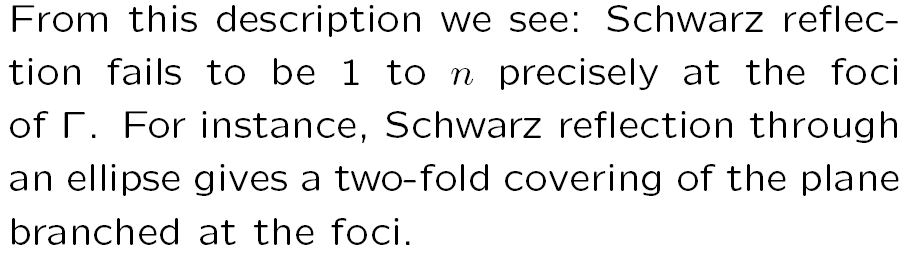 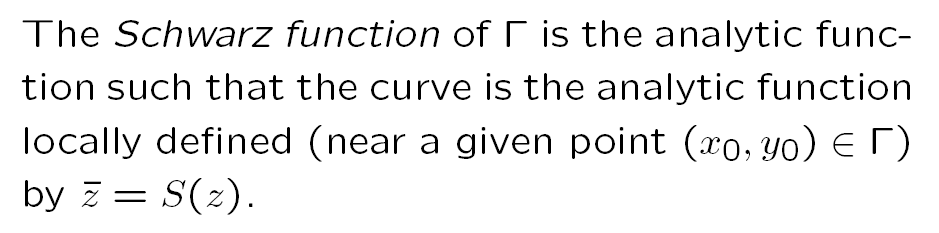 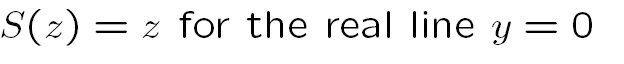 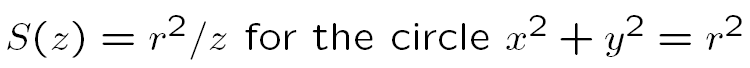 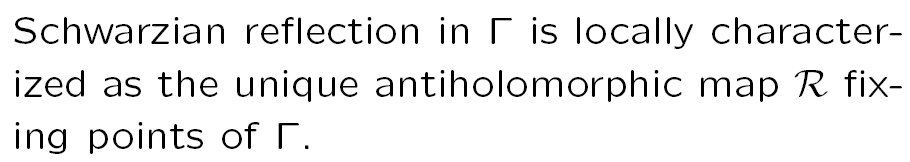 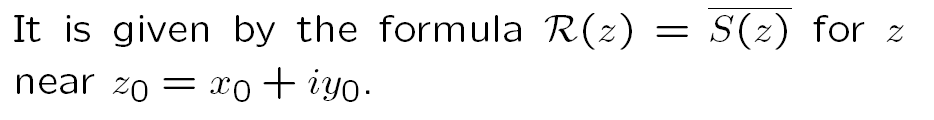 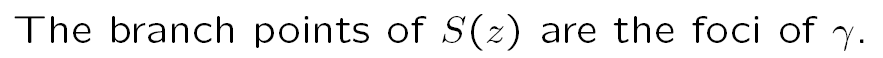 Conclusion: Foci are interesting
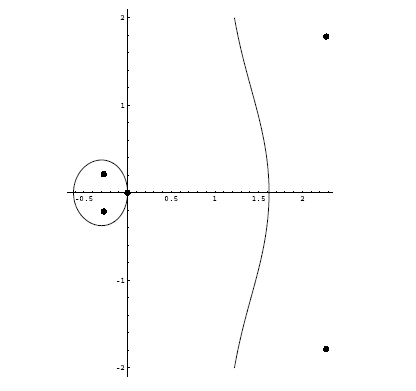 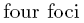 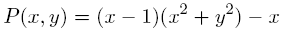 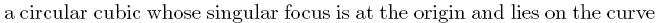 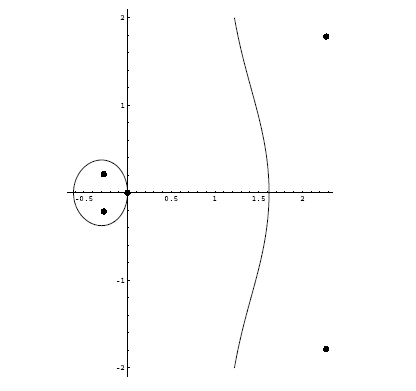 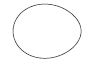 The End